Sở Y tế TPHCM
Trung tâm Kiểm soát bệnh tật
Phòng bệnh nCoV trong trường học
Tp. Hồ Chí Minh tháng 02 năm 2020
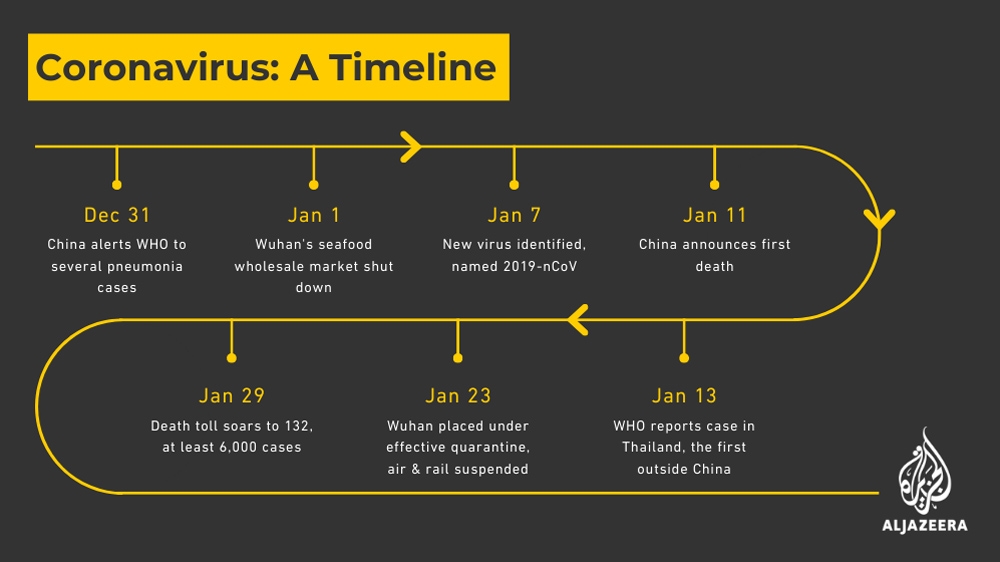 WHO công bố xác định loại virus mới  và đặt tên 2019-nCoV
TQ tuyên bố ca tử vong đầu tiên do nCoV
TQ cảnh báo WHO về một số trường hợp viêm phổi ở Vũ Hán
Chợ hải sản Huanan của Vũ Hán đóng cửa
Jan 30
WHO tuyên bố nCoV là tình trạng khẩn cấp toàn cầu
(170 chết, 7711 mắc)
WHO báo cáo 1 trường hợp đầu tiên mắc nCov bên ngoài TQ (tại Thái Lan)
Các chuyến bay và đường sắt tại Vũ Hán bị phong tỏa
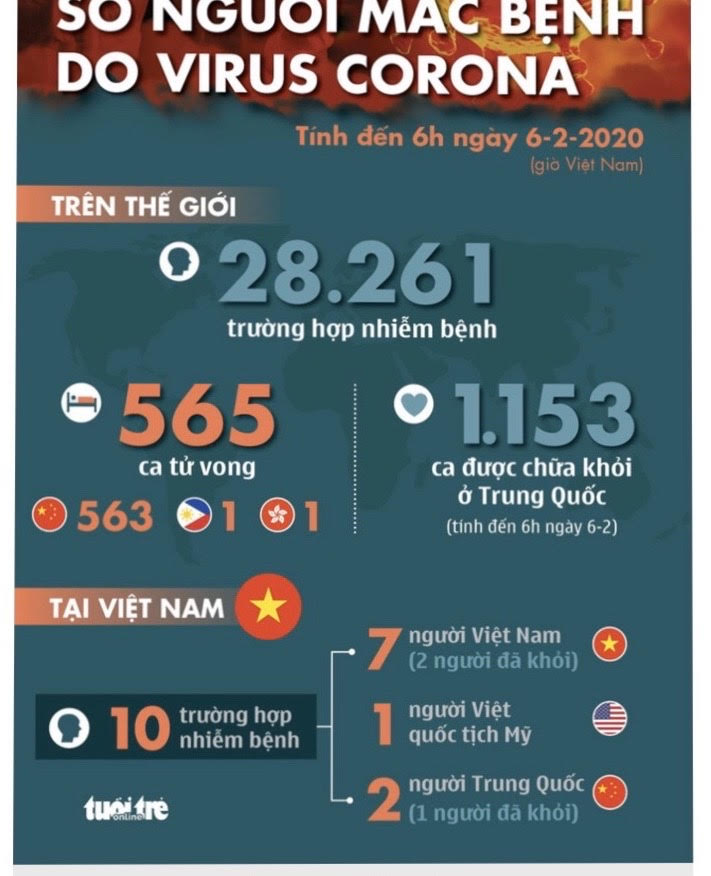 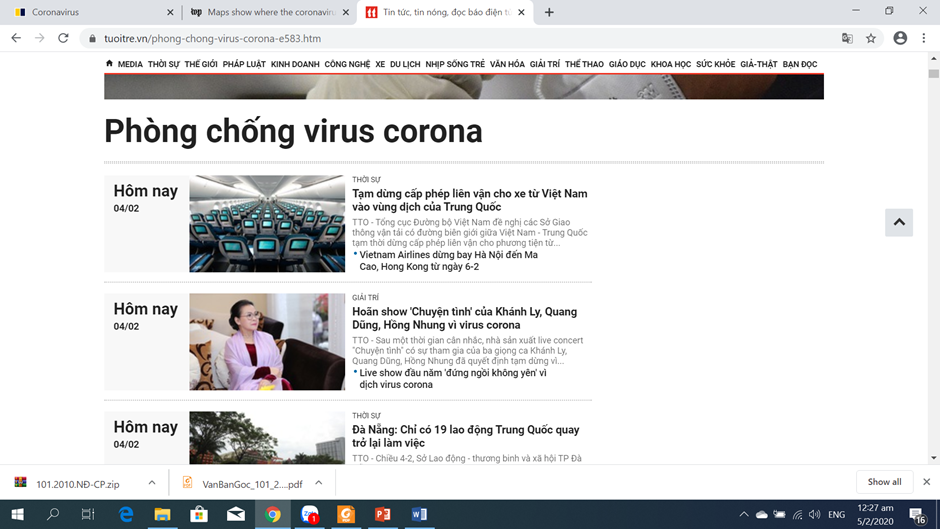 Bản đồ ca xác định viêm hô hấp nCoV 2019
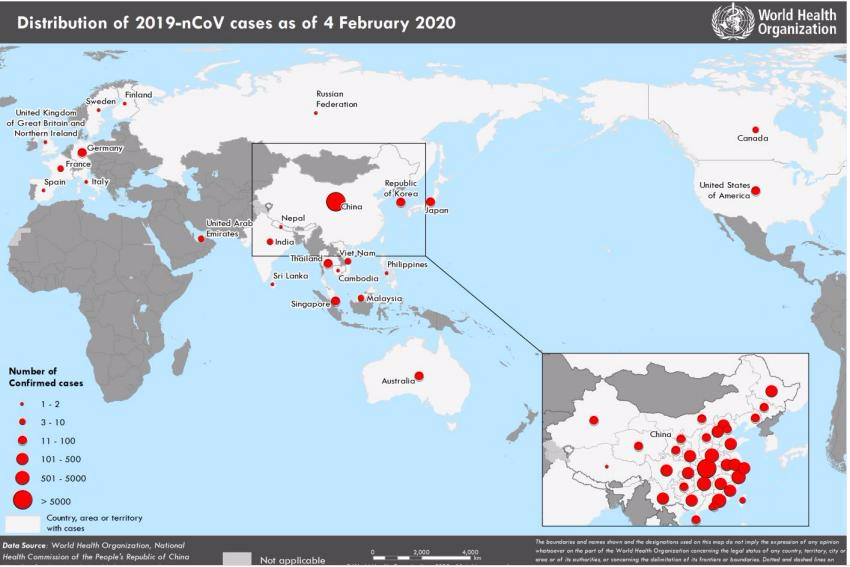 Vi rút Corona là gì? nCoV 2019 là gì?
nCoV 2019 KHÔNG phải là bệnh cúm
Có thể gây bệnh cảm lạnh thông thường cho đến những bệnh cảnh nặng như dịch SARS năm 2002, MERS- CoV 2014
nCoV 2019 là chủng mới của vi rút Corona phát hiện tháng 12/2019 từ vụ dịch viêm hô hấp tại thành phô Vũ Hán, tỉnh Hồ Bắc, Trung Quốc
Coronavirus là họ virus lớn, chủ yếu lưu hành trong động vật, 1 vài chủng có thể gây bệnh trên người
Sự lây truyền của virus
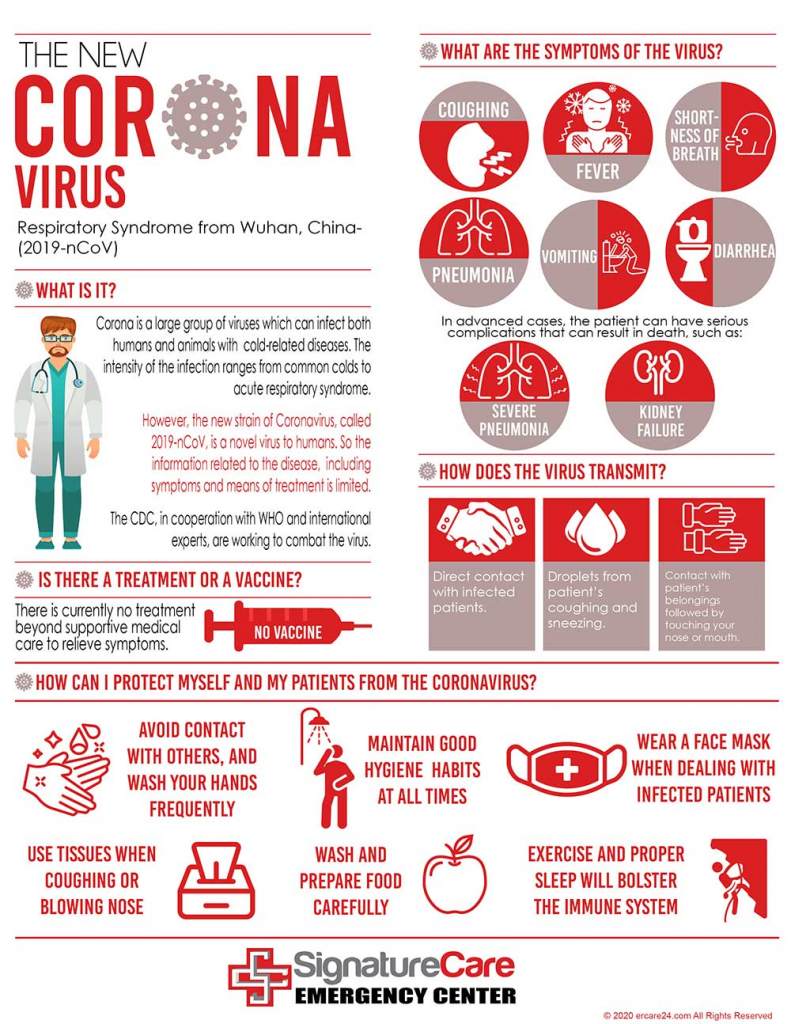 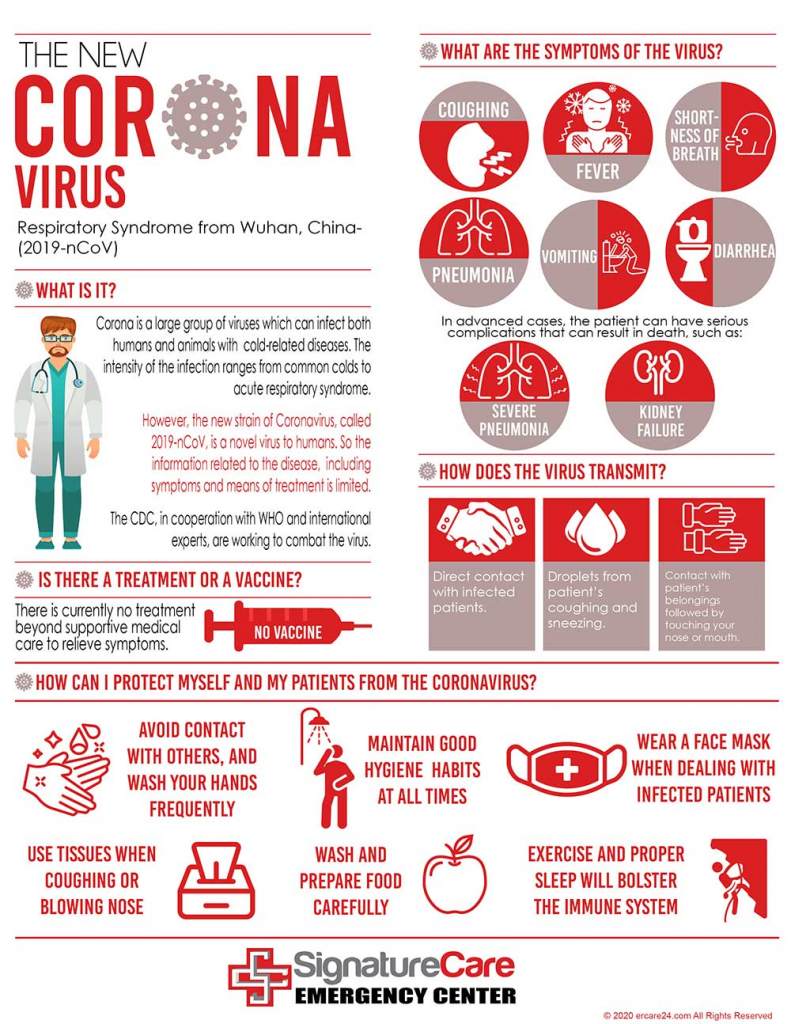 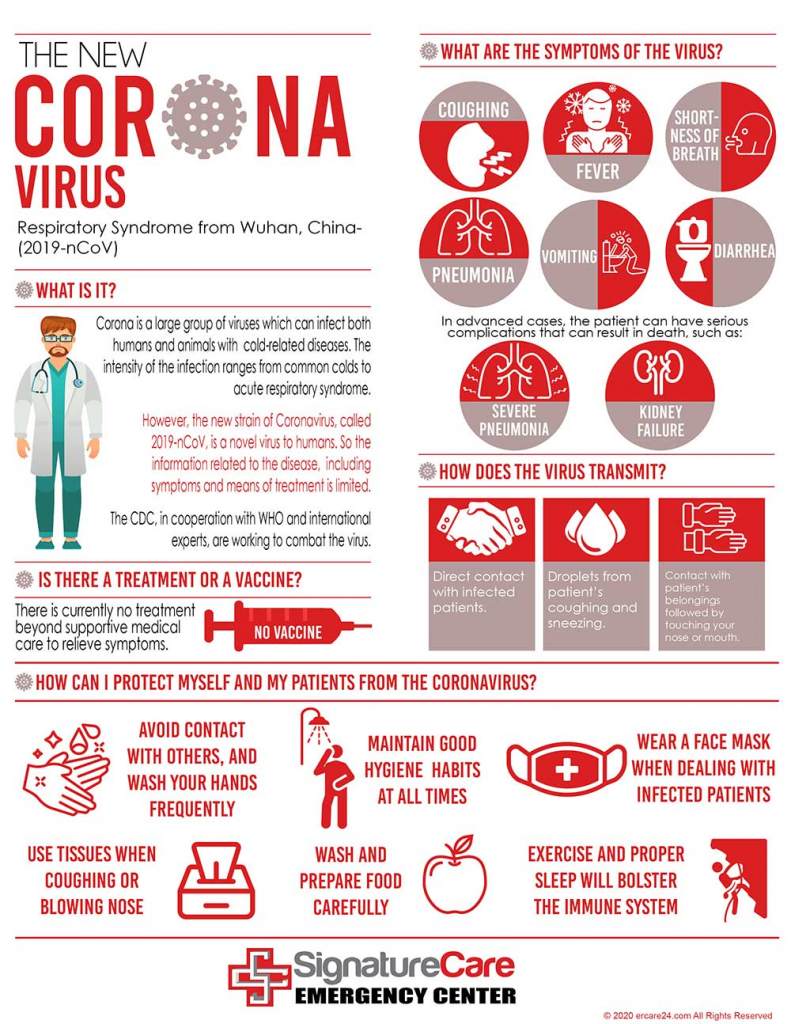 Nguồn lây & Nguy cơ bị bệnh
Vùng dịch là những quốc gia hoặc địa phương có lây nhiễm bệnh. Vùng dịch có thể thay đổi theo tình hình bệnh.
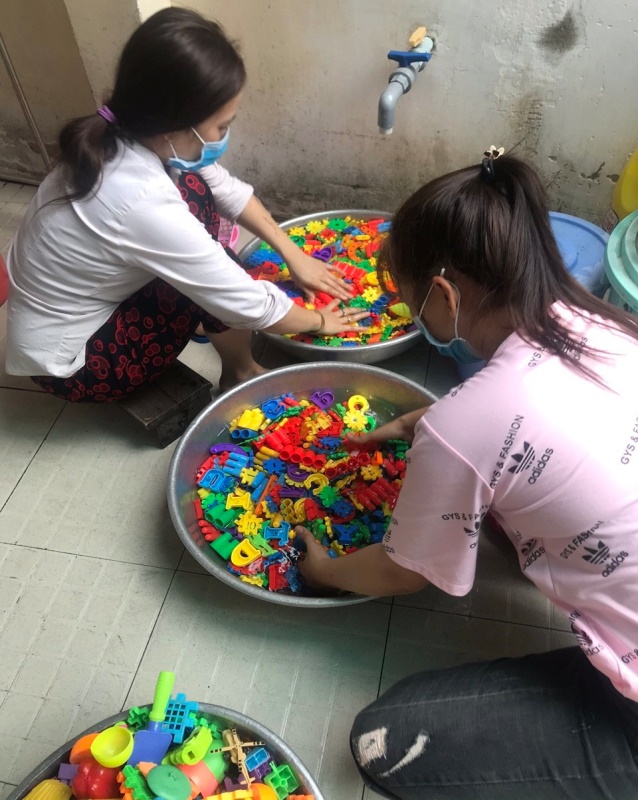 Khả năng tồn tại của vi rút
Tồn tại yếu ở môi trường trên 20 độ C

Bị tiêu diệt bởi xà phòng, các chất tẩy rửa thông thường
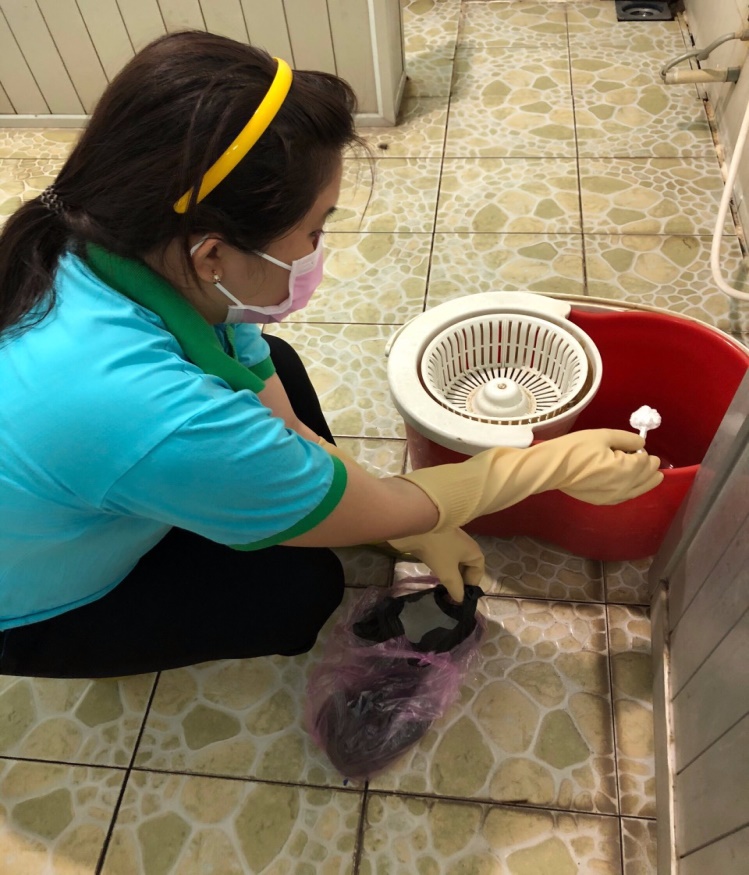 Phòng bệnh
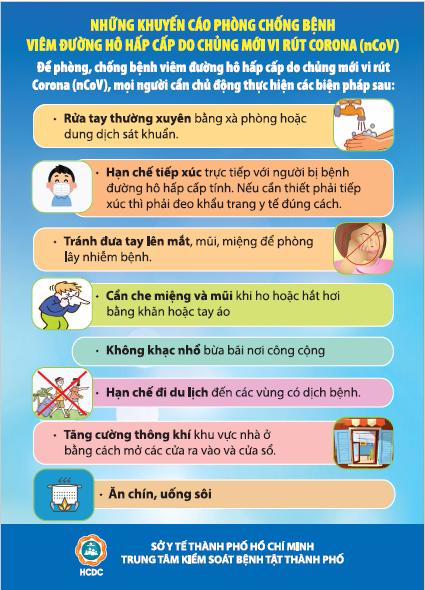 Rửa tay vào những thời điểm nào
Rửa tay là biện pháp quan trọng hàng đầu trong phòng chống viêm hô hấp cấp do nCoV
Vệ sinh khi bị ho, hắt hơi
Vi rút phát tán qua các giọt bắn dịch tiết khi người bệnh ho, hắt hơi, nói chuyện
Người có triệu chứng viêm hô hấp phải mang khẩu trang đúng cách
Luôn che miệng và mũi khi ho, khi hắt hơi (khuyến cáo cho mọi người gồm bệnh & không bệnh)
Luôn rửa sạch tay; đặc biệt lưu ý rửa tay sau khi ho, hắt hơi
Đeo khẩu trang như thế nào là đúng cách?
Người bị bệnh hô hấp BẮT BUỘC mang khẩu trang y tế (dung 1 lần)
Phải thay khẩu trang ngay khi khẩu trang bị ẩm ướt
Khẩu trang phải che kín cả mũi, miệng
Không chạm tay vào mặt trước khẩu trang
3. Hạn chế nguồn lây
4. An toàn vệ sinh thực phẩm
Những việc cần làm
Trước khi học sinh đến trường:
Rà soát lại tất cả các bồn rửa tay tại trường, đảm bảo đảm bảo đủ xà phòng, bồn rửa và nước sạch cho học sinh rửa tay
Củng cố lại các hoạt động kiểm soát bệnh trong trường học
Đảm bảo phát hiện sớm trẻ bệnh để kịp thời cách ly
Chuẩn bị nội dung truyền thông về bệnh nCov cho tất cả học sinh
HS, GV, CNV có đi Trung quốc trong vòng 14 ngày: cách ly tại nhà
Bố trí 1 khu riêng tại phòng y tế của trường học để kịp thời cách ly khi phát hiện trẻ bệnh trong giờ học (thường quy cho nhiều BTN khác)
Khi học sinh đến trường
Ngày đầu tiên trẻ đi học lại nhanh chóng thực hiện:
Tổ chức  truyền thông về bệnh nCoV
Tổ chức thực hành thao tác rửa tay và đeo khẩu trang đúng cách cho tất cả học sinh, giáo viên, công nhân viên
Học sinh, giáo viên, công nhân viên bị bệnh viêm hô hấp (sốt, ho, khó thở…) không được đến trường cho đến khi hết triệu chứng, đồng thời thông báo cho Ban Giám hiệu để lập danh sách báo cáo hàng ngày cho trạm y tế đến hết thời gian theo dõi
Vệ sinh hàng ngày bằng chất khử khuẩn thông thường, vệ sinh hàng tuần có thể sử dung javel…
Ban giám hiệu tổ chức giám sát việc thực hiện
Hạn chế nguồn lây
Phát hiện sớm người bệnh: Giám sát hàng ngày
Cách ly: Người bệnh không được đến trường
Khi đi về từ vùng dịch/Trung Quốc cần nghỉ học / làm; hạn chế tiếp xúc người khác và đi đến nơi đông người trong vòng 14 ngày
Khi bị sốt hoặc nghi ngờ BTN cần đi khám bệnh để được chẩn đoán, không nên đến trường 
Không chỉ HS mà cả GV, NV phải tuân thủ
Tổ chức phát hiện cách ly sớm (áp dụng cho tất cả BTN nao gồm cả nCoV)
Hàng ngày
Điểm danh từng lớp. Yêu cầu: ghi rõ nguyên nhân trẻ nghỉ học 
->thực hiện? giáo viên chủ nhiệm/giám thị/quản nhiệm, bảo mẫu
cần liên hệ phụ huynh hỏi lý do ->thực hiện? giáo viên chủ nhiệm/giám thị/quản nhiệm, bảo mẫu
[Speaker Notes: Tìm hiểu nguyên nhân trẻ nghỉ học còn có ích trong việc phòng tránh một số chuyện ko mong muốn xảy ra như vụ 1 học sinh tử vong vì bị bỏ quên trên xe]
Tổ chức phát hiện cách ly sớm (tt)
GV, BM Quan sát trẻ lúc đón trẻ, trong giờ ăn, sau giờ ngủ trưa, nếu phát hiện triệu chứng nghi ngờ   thông báo cho PH đến đón & đưa trẻ đi khám bệnh. Nếu kết quả bị bệnh ->Báo NV YTTH -> báo ngay cho TYT
HS lớn có thể dặn tự theo dõi và báo cáo GV, YTTH
Tổng hợp các trường hợp nghỉ vì bệnh vào sổ/file theo dõi quản lý chung của trường 
->thực hiện? Nhân viên Y tế trường học
Hãy tạo thói quen cho học sinh rửa tay thường xuyên trong ngày
TTYTDP TP.HCM
21
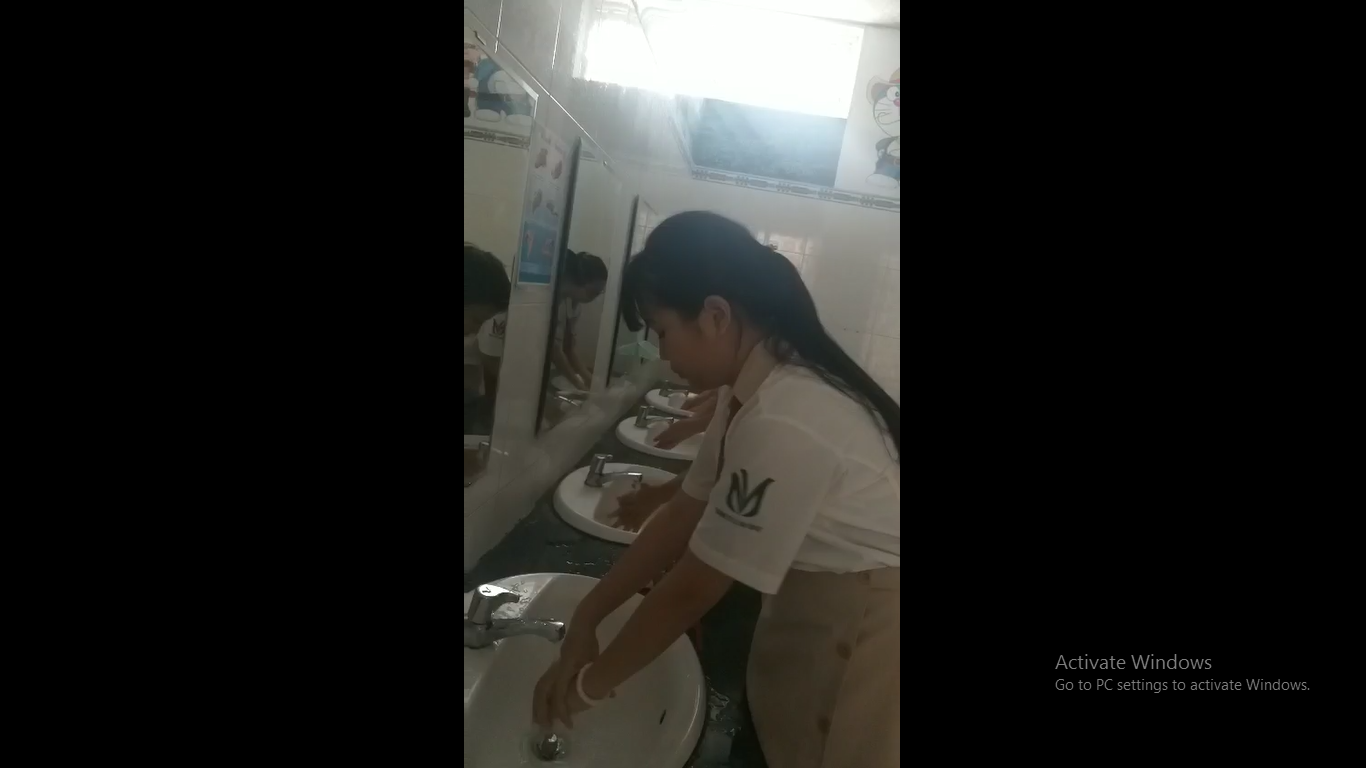 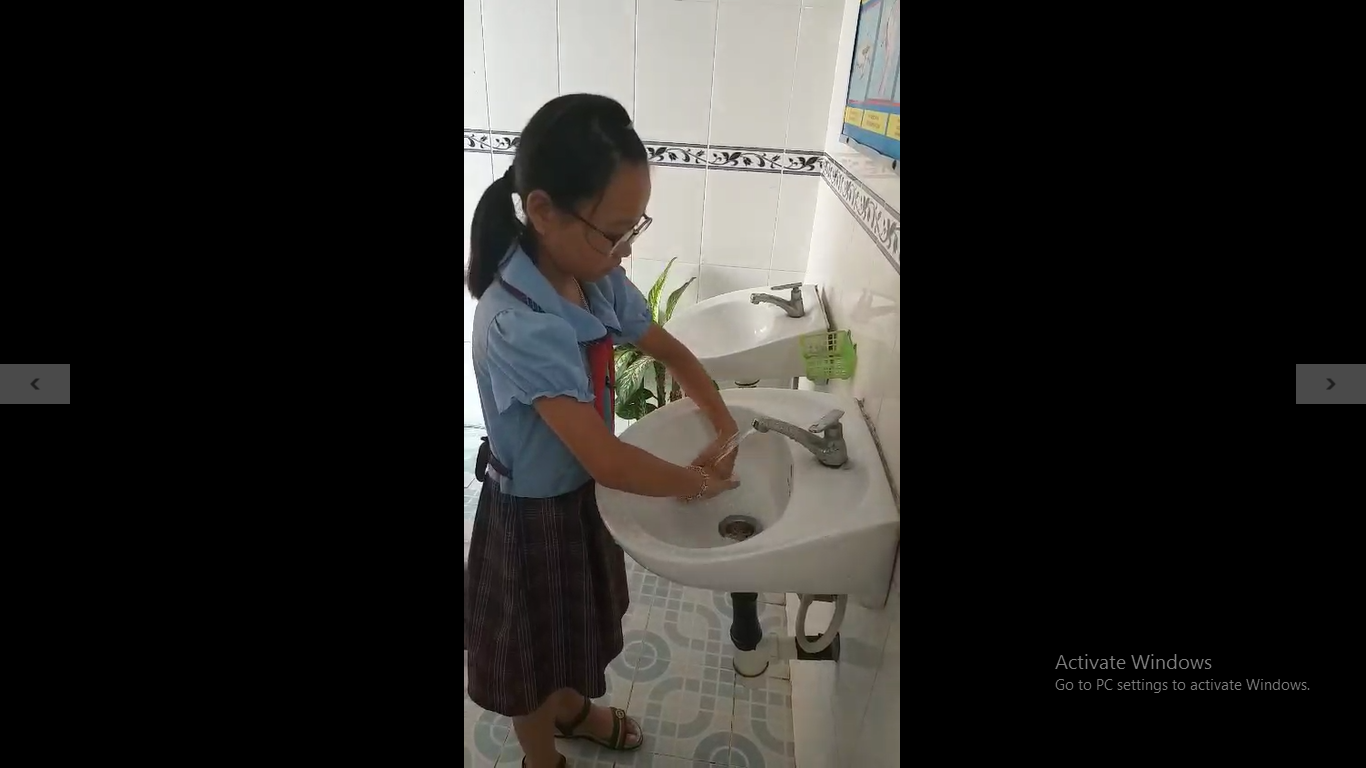 [Speaker Notes: Vừa qua đoàn phúc tra y tế học đường rất chú trọng thói quen thực hành rửa tay của các em học sinh và điều kiện thuận lợi cho việc rửa tay]
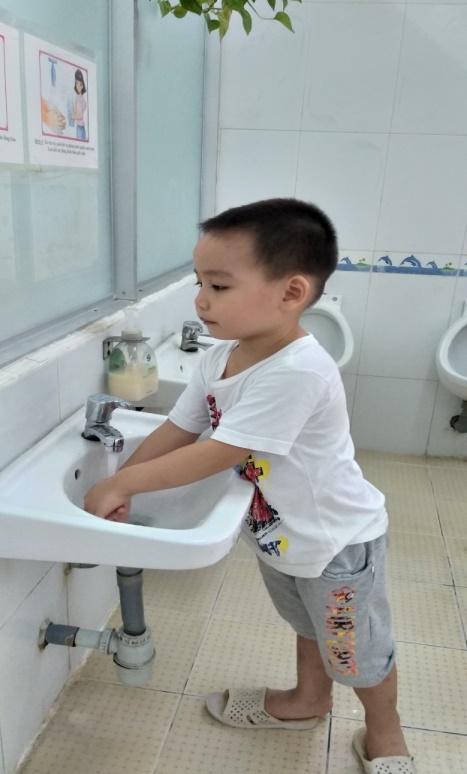 [Speaker Notes: Cái mặt đơ vì bé đi vệ sinh xong bị cô giáo nhắc rửa tay.]
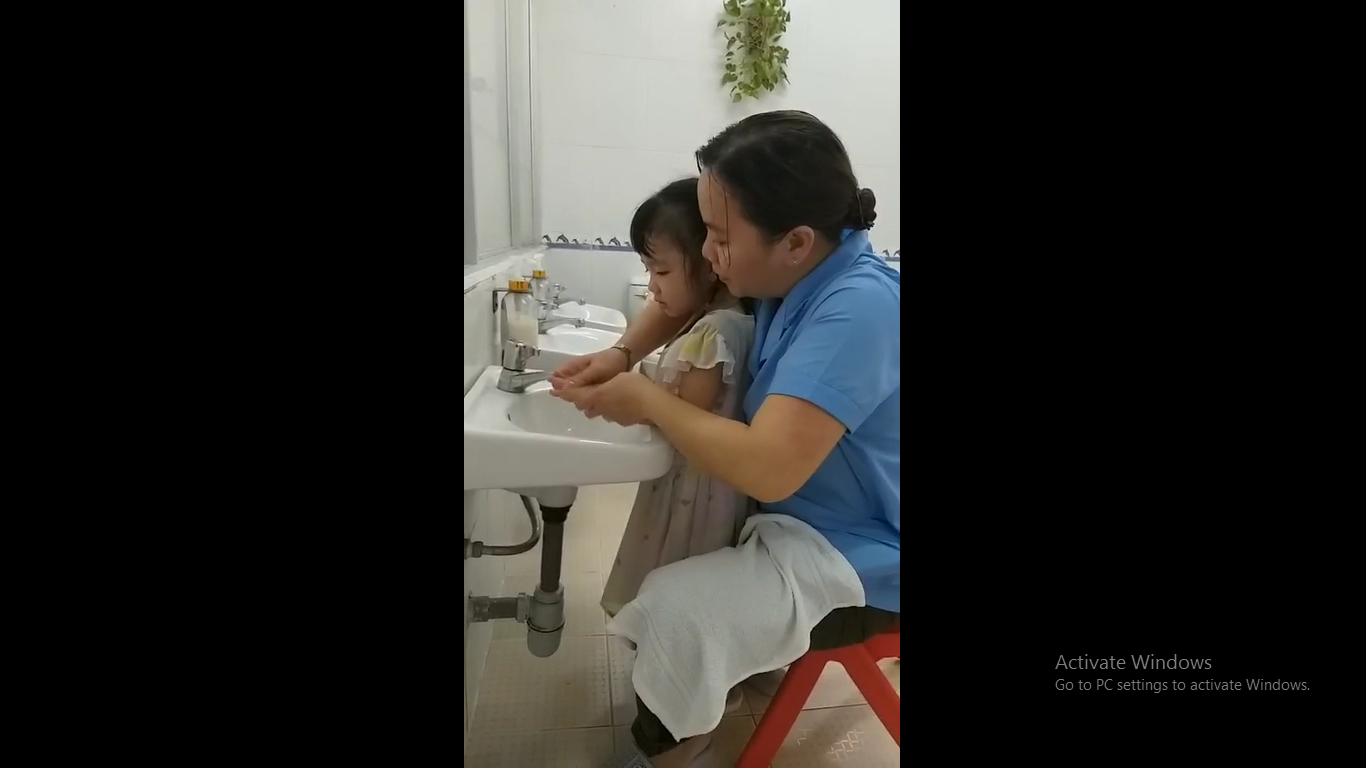 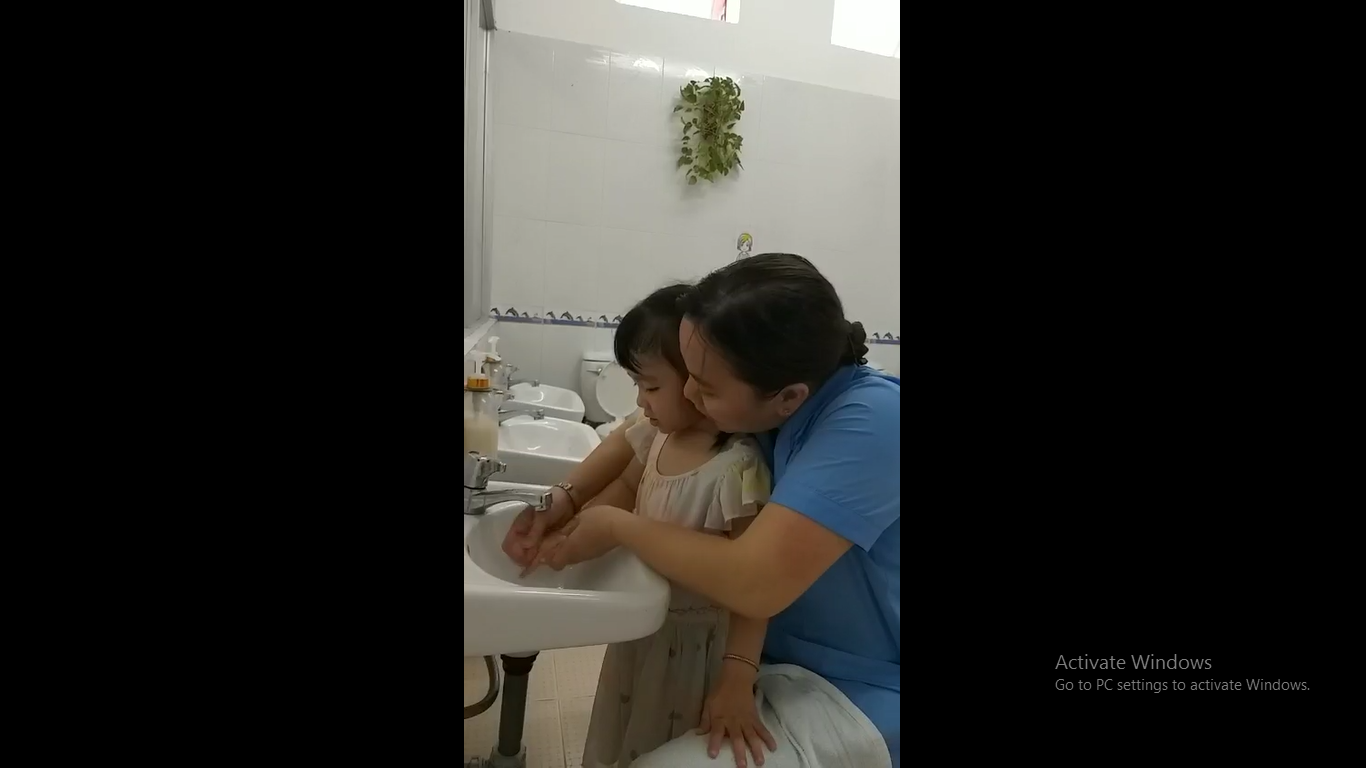 [Speaker Notes: Trẻ ko tự rửa được các cô pải rửa cho trẻ]
Vệ sinh, khử khuẩnvệ sinh môi trường
Nhận xét về vệ sinh khử khuẩn
Tất cả các bề mặt xung quanh đều có nguy cơ lây nhiễm tác nhân gây bệnh
Cần thực hiện vệ sinh hàng ngày để loại bỏ các mầm bệnh nếu có
Khi có BN cần tăng tần suất vệ sinh, khử khuẩn để loại trừ mầm bệnh
Vệ sinh môi trường luôn phải song song với hạn chế sự xuất hiện của người bệnh tại trường
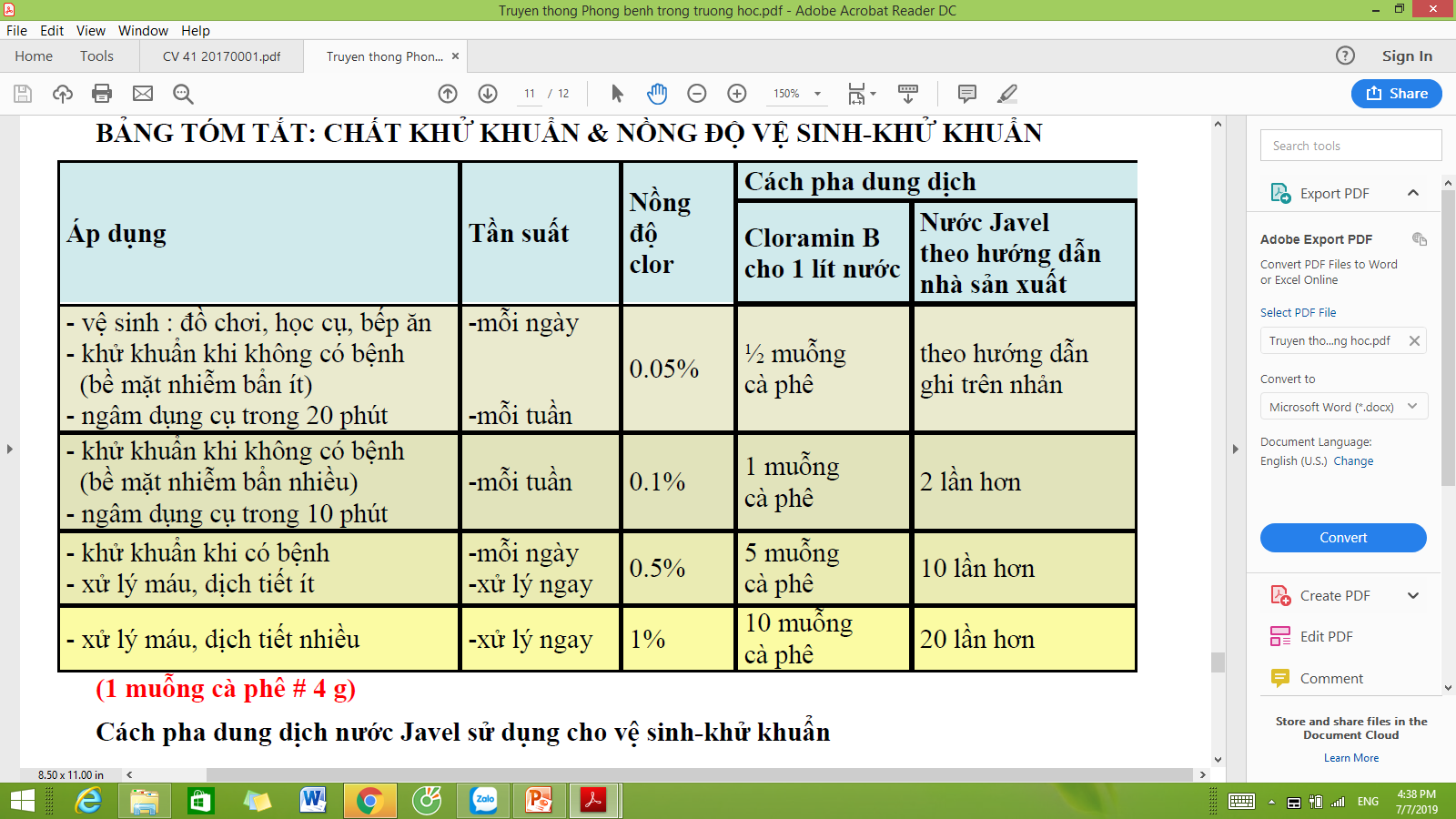 [Speaker Notes: Lưu ý về nước javel]
Làm sạch hàng ngày
Bằng xà phòng & các chất lau sàn
Không có tác dụng diệt khuẩn
Không dùng để thay thế hóa chất diệt khuẩn khi có nhu cầu
Khử khuẩn cuối tuần
Thực hiện khi kết thúc 1 tuần dạy và học
Sử dụng thêm nước javel trong khi làm vệ sinh trường lớp
Ngâm rửa các đồ chơi của trẻ
Khử khuẩn vật dụng, đồ chơi
Rửa sạch đồ chơi trước khi ngâm dung dịch khử khuẩn
Ngâm dung dịch khử khuẩn 30 phút
Rửa lại bằng nước sạch
Phơi khô
Hình ảnh từ TTYT Tân Bình
TTYTDP TP.HCM
Sử dụng 2 xô trong lau chùi bề mặt
1 xô dung dịch khử khuẩn
1 xô nước để xả bẩn
Làm sạch bề mặt trước
Nhúng ướt đẫm khăn trong dung dịch khử khuẩn
Lau ướt các bề mặt
Xả sạch khi khăn bẩn hoặc bị khô
Nhúng lại vào dung dịch khử trùng và lau tiếp
Lau lại bằng nước sạch
Lau khô.
(Hình ảnh từ TTKSBT TPHCM)
31
Vệ sinh môi trường
Đảm bảo trong ngoài lớp, đồ chơi ở sân trường, các hàng ghế, hành lang xung quanh trường sạch sẽ
Hàng tuần tổ chức tổng vệ sinh môi trường
Phân công người kiểm tra  việc thực hiện vệ sinh , người dọn dẹp vệ sinh
Một số nội dung truyền thông
Hình thức truyền thông?
Báo cáo BTN
[Speaker Notes: Đau mắt đỏ, đau mắt hột]